Graphs and ModelsP.1
Hello everyone!  Good luck this year.
On the agenda:
Familiarity with your calculator
Finding x- and y- intercepts
Symmetry (even/odd function)
HW:  p. 8 #'s 1-6, 9-37 odd, 71, 73, 75-78; on 
p. 29 #'s 73, 75-78
Graphing
What is the most elementary way that you can graph any function?

So if we are asked to sketch the graph of:

We would find our corresponding y-values and then plot the points .



What if we were asked to sketch a more complex
      function like:

 

What is the most efficient way to get our y-value  here?
(note to self: Table feature of TI-84)
T-Chart
Table of Values
- 7
- 12
- 15
- 16
- 15
- 7
- 12
- 15
- 16
- 15
x- and y- intercepts -
One way to make our graph more precise is to find the x- and y- intercepts.
What is the x-intercept and how do we find it?
The x-intercept is where the graph crosses the x-axis.  
We find it by letting y = 0, and solving for the x-value(s).



How do we find the y-intercept?
By letting x = 0, and solving for y
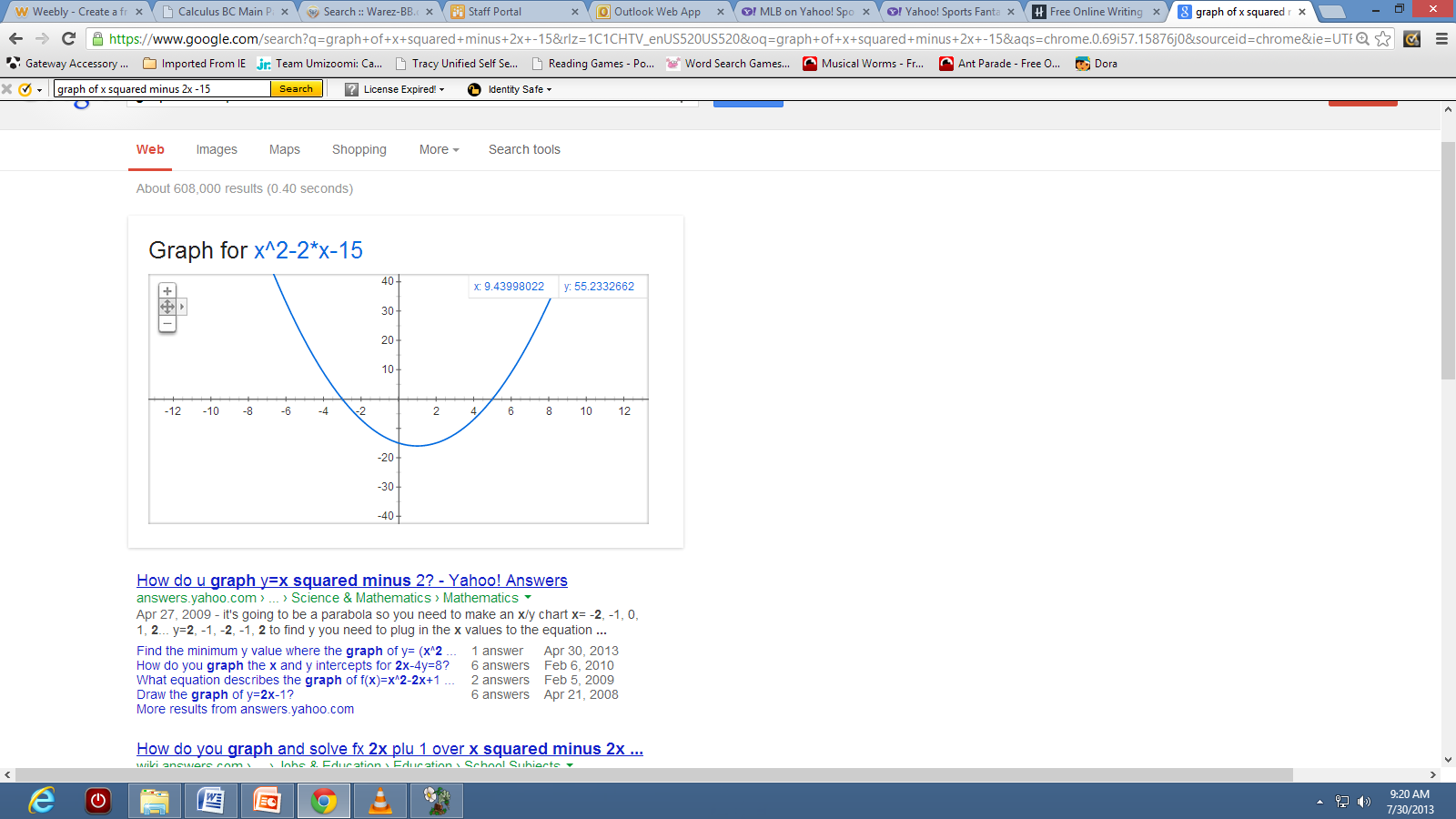 You Try:  Find the x- and y-intercepts
1. 

y-int: (0, 0)                 x-int: (0, 0), (5, 0), (-5, 0)


2.

y-int: DNE                   x-int:  (1, 0)
For  a rational expression
The x-intercepts are:

The y-intercept is found by letting all x’s equal 0
Find the intercepts for:



y-int: (0, 2)  
The zeros of the denominator give us our:
 Vertical asymptotes (after cancellations).
Symmetry with respect to the y-axis:
Replacing the x by –x results in the original equation.

Mirror image across the y-axis.
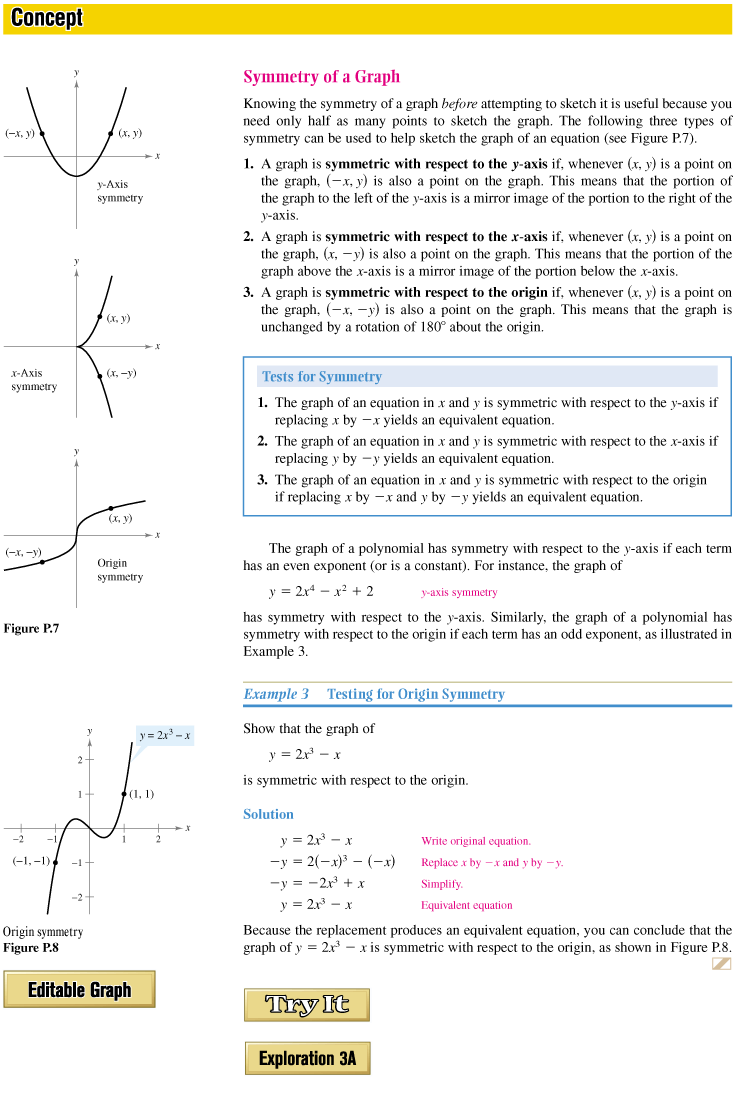 Graphically:
Symmetry with respect to the origin:
If replacing the x by –x and y by –y yields an equivalent equation.

A rotation of 180o results in the same graph.
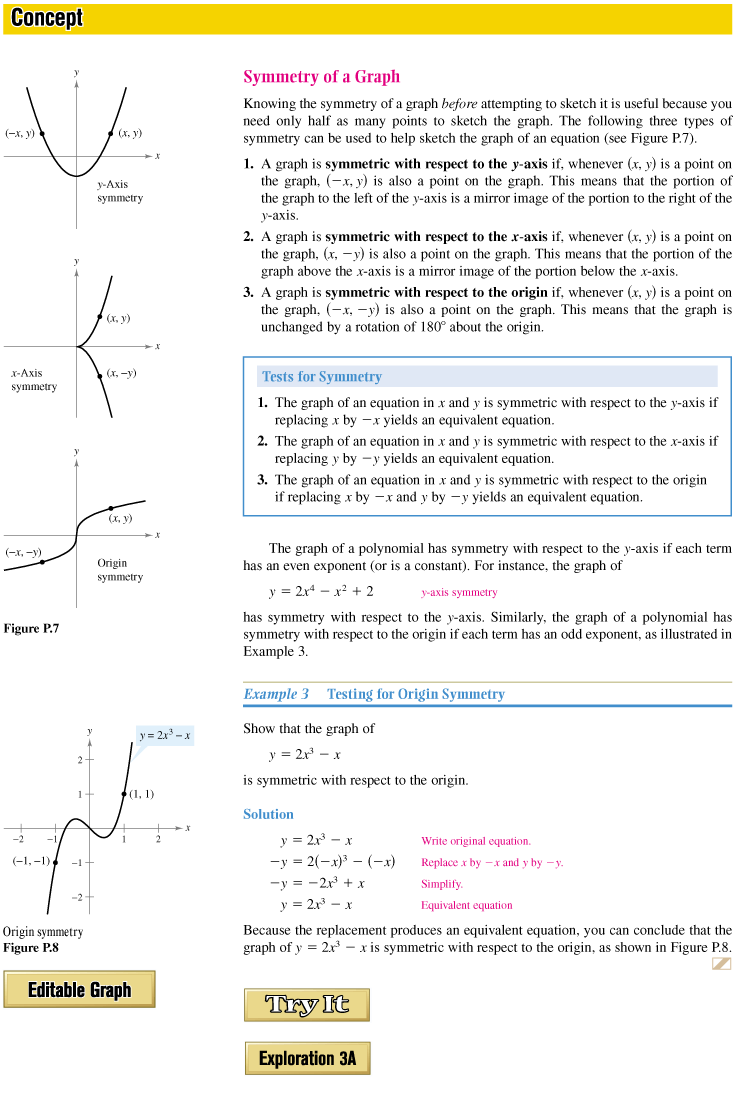 Graphically:
Symmetry with respect to the x-axis:
If replacing the y by –y yields an equivalent equation.
Mirror image across the x-axis.
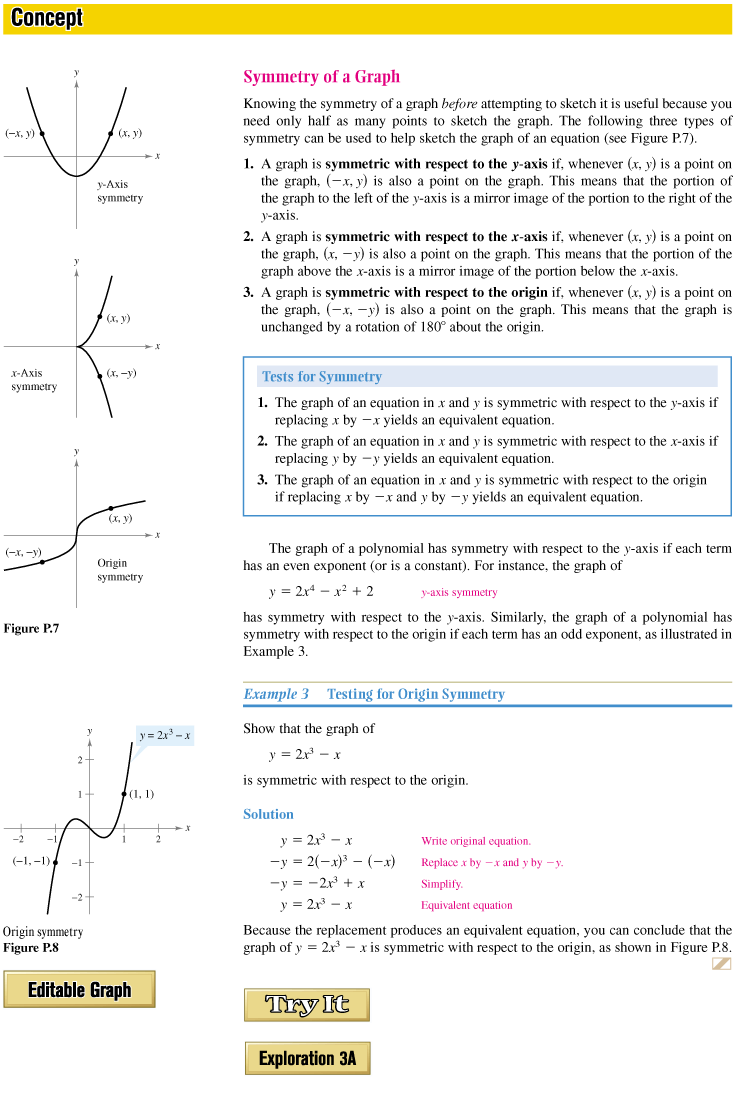 Graphically:
You Try
Determine whether or not the following equation possess any symmetry:



It is symmetric with respect to all 3.
You Try
Are the following Even, Odd, or Neither

Even

Odd

Neither